Introduction to Neural Networks
Physics/Earth Space Science 30
Credits for material used here:
https://towardsdatascience.com/build-an-artificial-neural-network-ann-from-scratch-part-1-a21988497962
https://towardsdatascience.com/simple-introduction-to-neural-networks-ac1d7c3d7a2c
https://towardsdatascience.com/introduction-to-artificial-neural-networks-ann-1aea15775ef9
Machine Learning
John J. Hopfield
Hopfield was born in 1933 to Polish physicist John Joseph Hopfield and physicist Helen Hopfield
He received his A.B. from Swarthmore College in 1954, and a Ph.D. in physics from Cornell University in 1958 (supervised by Albert Overhauser). 
He spent two years in the theory group at Bell Laboratories, and subsequently was a faculty member at University of California, Berkeley (physics), Princeton University (physics), California Institute of Technology (chemistry and biology) and again at Princeton, where he is the Howard A. Prior Professor of Molecular Biology, emeritus. 
For 35 years, he also continued a strong connection with Bell Laboratories. 
In 1986 he was a co-founder of the Computation and Neural Systems PhD program at Caltech.
Aside: A Slider Block Model is the Mechanical Analog of a NN(See Hopfield, Physics Today, 1992)
A Biological Neuron
The way an actual neuron works involves the accumulation of electric charge, which when exceeding a particular value causes the pre-synaptic neuron to discharge across the axon and stimulate the post-synaptic neuron.
Humans have billions of neurons (1010 to 1011) which are interconnected and can produce incredibly complex firing patterns. 
A typical neuron is connected to 10,000 others by means of synaptic junctions
The capabilities of the human brain are incredible compared to what we can do even with state-of-the-art neural networks. 
We will likely not see neural networks mimicking the function of the human brain anytime soon.
Axon Terminal
Current Flow
In More Detail
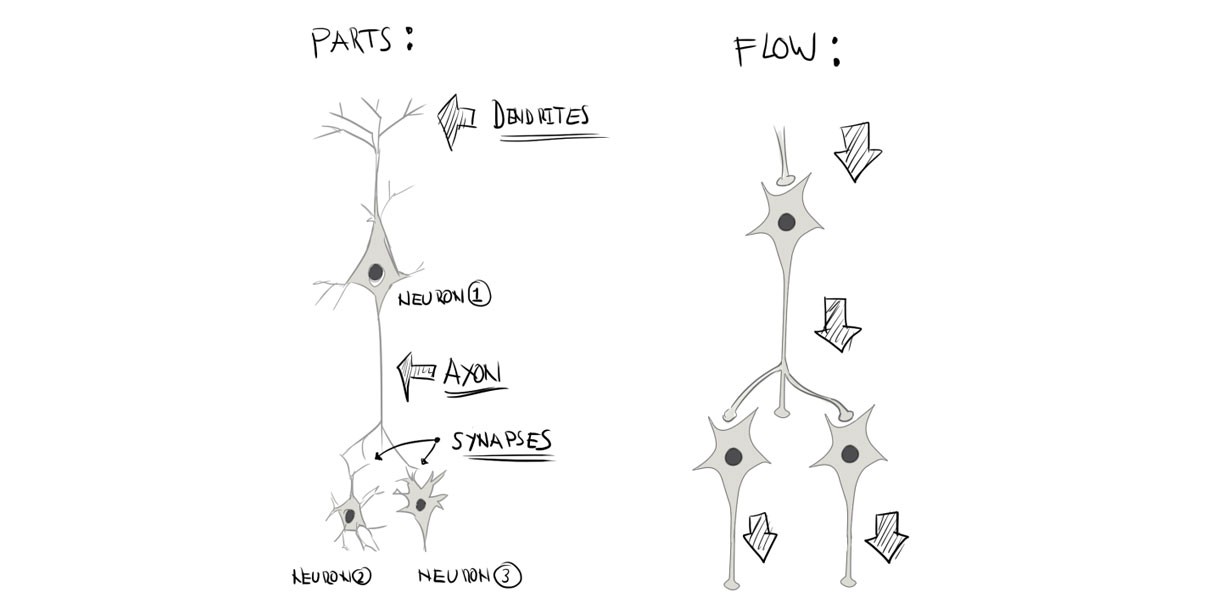 The Neuron is the basic unit of computation in the brain
It receives and integrates chemical signals from other neurons and depending on a number of factors
It either does nothing or generates an electrical signal or Action Potential which in turn signals other connected neurons via synapses.
Minimal Biological Network
Generally described in a formal way with a graph.
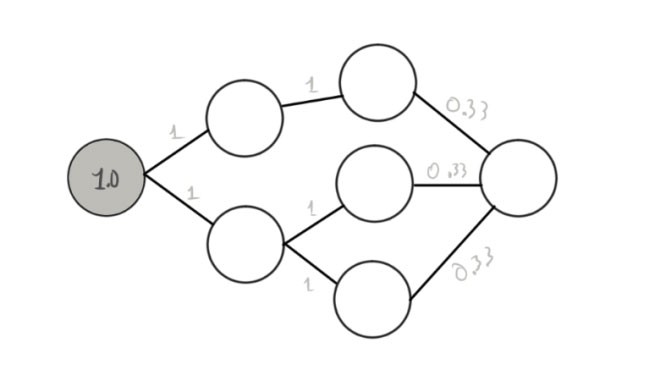 Neurons
Ended Here 3/6/2024
This simple graph represents a neural element
Mathematical model of a single neuron
Flow of electric current in real neurons
An Artificial Neuron
We can draw a diagram that makes the analogy between the neuron structure and the artificial neurons in a neural network.
Given the capabilities of the human brain, it should be apparent that the capabilities of artificial neural networks are fairly limitless in scope.
Motivation for Artificial Neural Networks
A “Perceptron” is a Layer of Neurons
The trick is to design a network architecture such that we are able to achieve high accuracy using relatively little computational power, with minimal data.
What is even more impressive is that one hidden layer is enough to represent an approximation of any function to an arbitrary degree of accuracy.
So why do people use multilayer neural networks if one layer is enough?
“Perceptrons”
Perceptrons (continued)
The answer is simple. 
This network would need to have a neural architecture that is very wide since shallow networks require (exponentially) more width than a deep network. 
Furthermore, shallow networks have a higher affinity for overfitting.
This is the stimulus behind why the field of deep learning exists (deep referring to the multiple layers of a neural network) 
Deep learning dominates contemporary research literature in machine learning and most fields involving data classification and prediction.
Perceptrons
History of Neural Network Modeling
Examples of Neural Networks
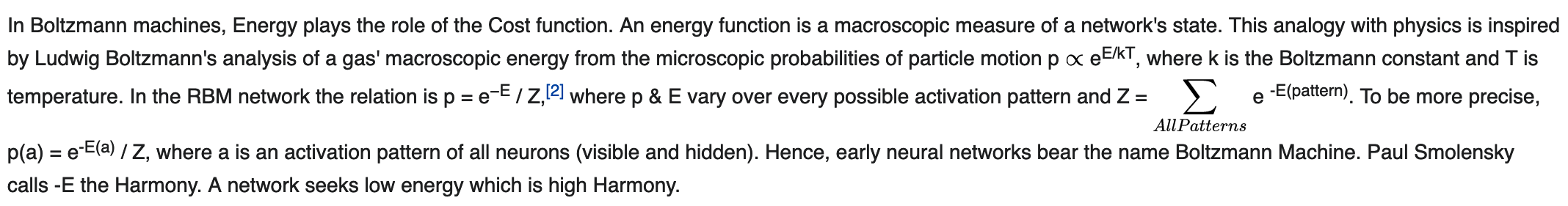 Theory of ANN
An artificial neural network is a supervised learning algorithm which means that we provide it the input data containing the independent variables and the output data that contains the dependent variable. 
For instance, in our example our independent variables are X = [ x1, x2, x3 ] 
The dependent variable is Y.
Thus X -> Y, where X is a vector of data or features, and Y is a label
In the beginning, the ANN makes some random predictions, these predictions are compared with the correct output and the error (the difference between the predicted values and the actual values) is calculated.
Theory of ANN
Feed Forward Direction
The function that finds the difference between the actual value and the propagated values is called the cost function. 
The cost here refers to the error. 
Our objective is to minimize the cost function. 
Training a neural network basically refers to minimizing the cost function.
 We will see how we can perform this task.
A neural network executes in two phases: Feed Forward phase and Back Propagation phase.
Back Propagation Direction
Theory of ANN
Feed Forward Direction
In the feed-forward phase of ANN, predictions are made based on the values in the input nodes and the weights. 
If you look at the neural network in the figure, you will see that we have three features in the dataset: x1, x2, and x3, therefore we have three nodes in the first layer, also known as the input layer.
The weights of a neural network are basically the wires that we have to adjust in order to be able to correctly predict our output. 
For now, just remember that for each input feature, we have one weight.
Back Propagation Direction
Feedforward Phase of ANN
Feed Forward Direction
We start by calculating the dot product between inputs and weights
The nodes in the input layer are connected with the output layer via three weights. 
In the output layer, the values in the input nodes are multiplied by the corresponding weights and are added together. 
Finally, the bias term or threshold term b is added to the sum.
Mathematically, the summation of the dot product is:
	X*W=x1*w1 + x2*w2 + x3*w3 + b
Note that if there were no bias term, the neuron would fire even if there was no input, which is unphysical (or un-biological)
Back Propagation Direction
Activation Term
Next, we pass the summation of dot products (X.W) plus bias term b through an activation function
The dot product    X*W + b   can produce any set of values. 
However, in our output, we want to have values in a restricted range, typically between 0 and 1.
To accomplish this, we need an activation function, which restricts the input values to lie between 0 and 1. 
Most common activation function is the sigmoid.
This restriction has lately been relaxed with the reLu activation function, for example
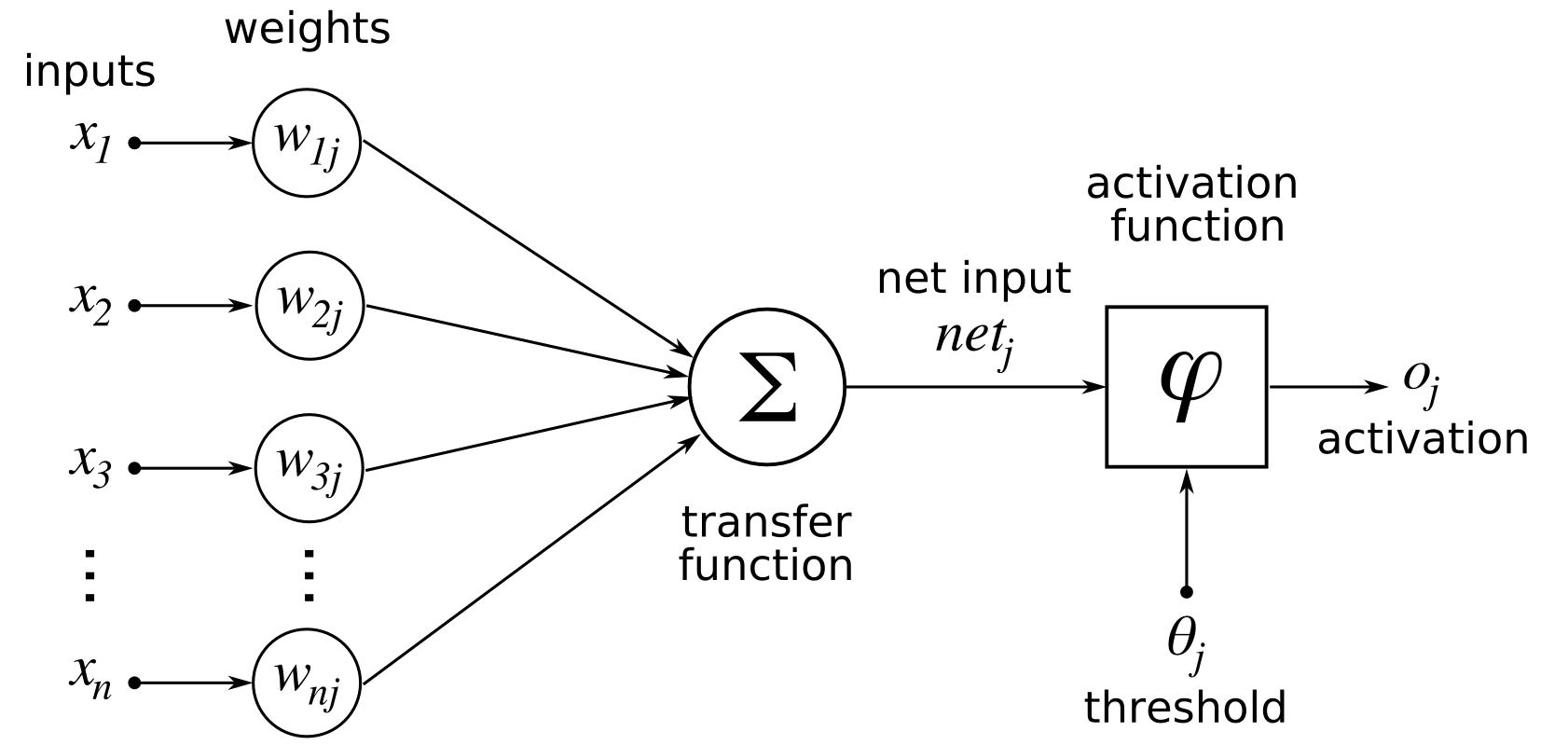 Activation Function: Unit Step
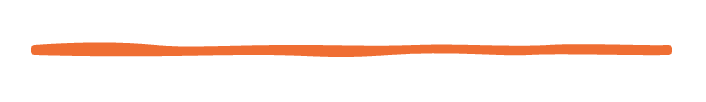 The unit step function returns 0.0 when the input is less than or equal to 0. 
It returns a value 1 if the input is greater than 0.
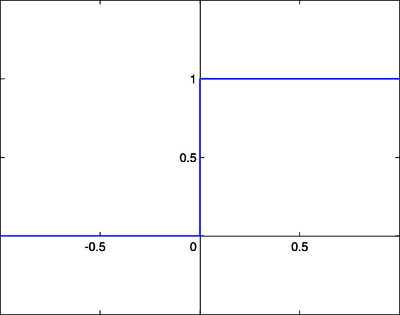 https://en.wikibooks.org/wiki/Artificial_Neural_Networks/Activation_Functions
Activation Function: Sigmoid
The sigmoid function returns 0.5 when the input is 0. 
It returns a value close to 1 if the input is a large positive number. 
In the case of negative input, the sigmoid function outputs a value close to zero.
Activation Function: ReLUhttps://machinelearningmastery.com/rectified-linear-activation-function-for-deep-learning-neural-networks/
z
Theory of ANN
An artificial neural network is a supervised learning algorithm which means that we provide it the input data containing the independent variables and the output data that contains the dependent variable. 
For instance, in our example our independent variables are X = [ x1, x2, x3 ] 
The dependent variable is Y.
Thus X -> Y, where X is a vector of data or features, and Y is a label or target variable
In the beginning, the ANN makes some random predictions, these predictions are compared with the correct output and the error (the difference between the predicted values and the actual values) is calculated.
Theory of ANN
Unit Step Function
Feed Forward Direction
The function that finds the difference between the actual value and the propagated values is called the cost function. 
The cost here refers to the error. 
Our objective is to minimize the error or cost function. 
Training a neural network basically refers to minimizing the cost function.
 We will see how we can perform this task.
A neural network executes in two phases: Feed Forward phase and Back Propagation phase.
Back Propagation Direction
Backpropagation to Adjust Weights
There are basically 2 ways to adjust weights:
Brute-force method
Gradient descent
More detailed examples of training a neural network by backpropagation is described in Lecture 14
Training the ANN
Basic Methods include 1) Gradient Descent and 2) Back Propagation
To reiterate:  Neural networks learn (or are trained) by processing examples, each of which contains a known "input" and "result," forming probability-weighted associations between the two, which are stored within the data structure of the net itself. 
The training of a neural network from a given example is usually conducted by determining the difference between the processed output of the network (often a prediction) and a target output. 
This difference is the error. 
The network then adjusts its weighted associations according to a learning rule using this error value. 
Successive adjustments will cause the neural network to produce output which is increasingly similar to the target output. 
After a sufficient number of these adjustments the training can be terminated based upon certain criteria. 
As you recall, this is known as supervised learning.
Classification
Let us consider a binary classification problem. 
The goal is to attempt to classify each observation into a category (such as a class or cluster) defined by Y, based on a set of feature variables X.
Let’s say that we would like to predict whether a patient has heart disease based on features about the patient. 
The response variable here is categorical (binary), i.e., there are finite outcomes since there are only two categories (yes/no).
Example of heart disease: A categorical problem
The Idea Behind Training an ANN for this problem
The first thing we do is set randomly selected weights. 
Most likely it will perform horribly — in our heart data, the model will give us the wrong answer.
We then ‘train’ the network by essentially punishing it for performing poorly.
Neural Networks are Often Trained by Gradient Descent
Gradient descent is basically Newtons’ method
Likelihood Function:
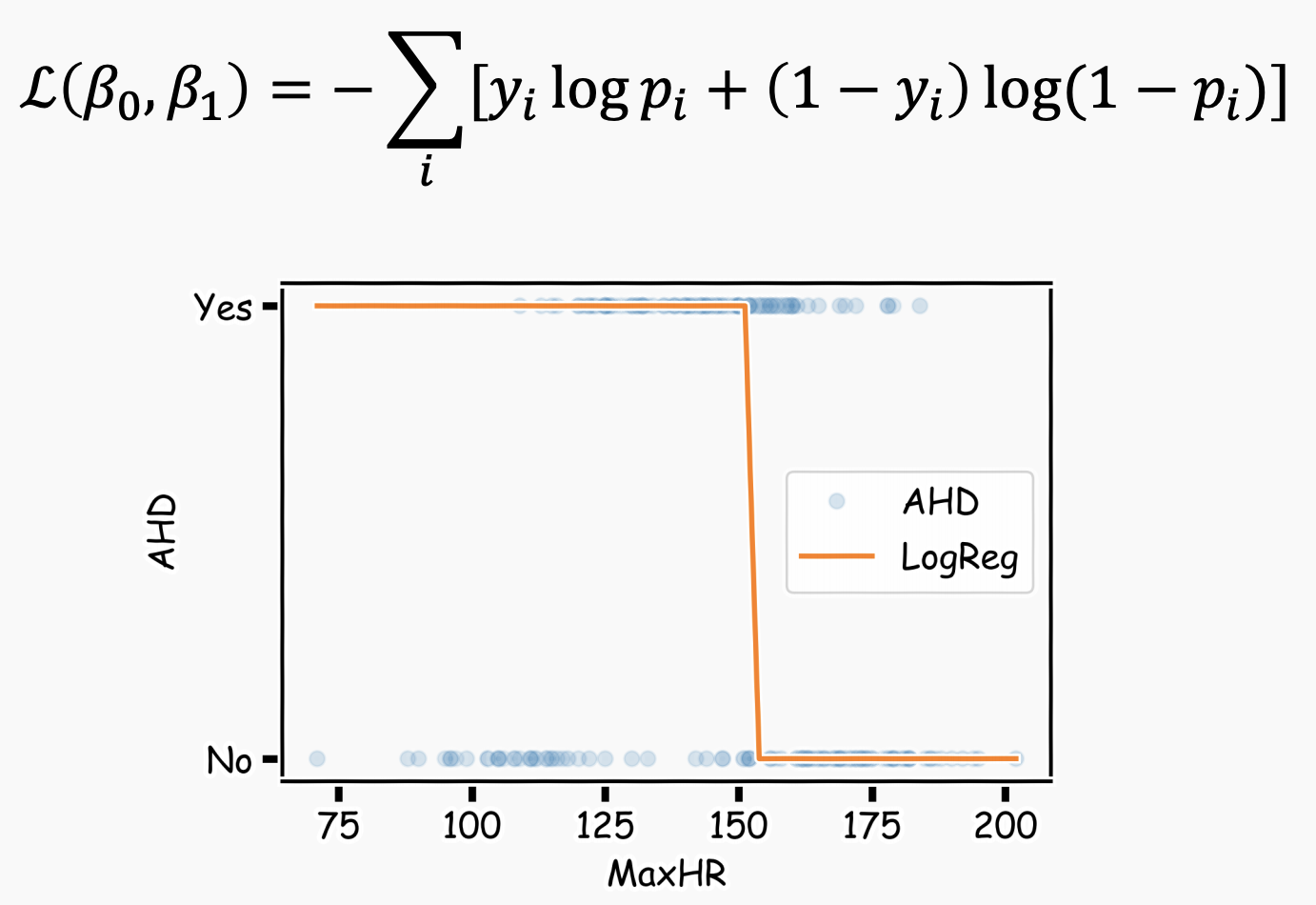 Learning rate
A likelihood function is combination of probabilities:
	Label yi = 1 (Yes) is produced with probability pi
	Label yi = 0 (No)  is produced with probability 1 - pi
Here we assume only 1 parameter is important
What about Multiparameter ANNs?
So what is the point of what we just did? How does this relate to neural networks? 
Actually, what we are using is essentially the same procedure that is performed by neural network algorithms.
In our example, we only used one feature for our model. 
We can take multiple features and illustrate these in a network format. 
We have weights for each of the features and we also have a bias term, which together makes up our regression parameters.
 Depending on whether the problem is a classification or regression problem, the formulation will be slightly different.
Back Propagation is the General Training Method
In the beginning, before you do any training, the neural network makes random predictions which are of course incorrect.
We start by letting the network make random output predictions. 
We then compare the predicted output of the neural network with the actual output. 
We then calculate the error or loss function
Next, we update the weights and the bias in such a manner that our predicted output comes closer to the actual output. 
In this phase, we can train our algorithm via backpropgation. 
Let’s take a look at the steps involved in the backpropagation phase.
Training an ANN by Backpropagation
Backpropagation to Adjust Weights
There are basically 2 ways to adjust weights:1. Brute-force method2. Batch-Gradient descent
Simple Example of Back Propagation(Truth Table)https://www.electronics-tutorials.ws/boolean/bool_7.html
A Truth Table is a mathematical table used in logic—specifically in connection with Boolean algebra and Boolean functions
It sets out the functional values of logical expressions on each of their functional arguments
In particular, truth tables can be used to show whether a propositional expression is true for all legitimate input values, that is, logically valid.
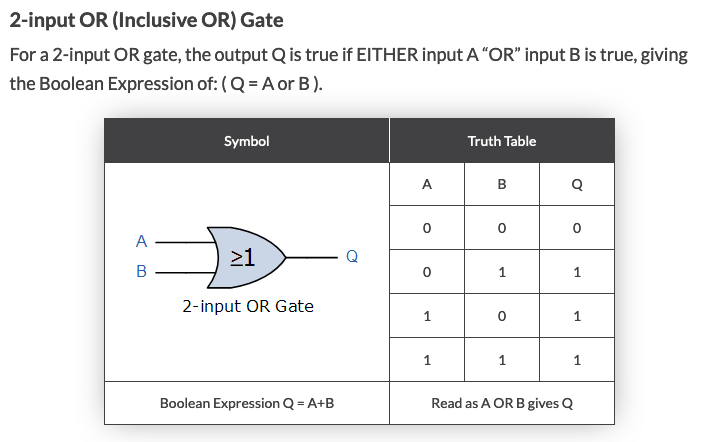 Truth tables are encoded in computers as logic gates
Truth Table Example of Backpropagationhttps://users.math.yale.edu/public_html/People/frame/Fractals/
Consider an OR statement (OR gate)
If x1 OR x2 = 1, then z1 = 1
We can set this problem up as a neural network.  
Initial (random) weights are as shown in the figure at right
Using a threshold function with a threshold value of 0, we see outputs     y1 = 1 and y2 = 1. 
Now the weighted input for the output neuron is:
-1.6*Y1 + 1.4*Y2 = -1.6*1 + 1.4*1 =  -0.2
Consequently, upon applying the threshold function, the output value is z1 = 0 when it should be 1
We have assumed X1 = 0 and X2 = 1
= Weights
Training the Neural Net for the OR Gate
“W” weights
“V” weights
For example, again suppose the training set for the net pictured previously contains the input-output pair:
x1 = 0
x2 = 1

The net pictured at right is not trained for this input-output pair.
As we showed in the previous slide, the output error is:
ez1 = 1 - 0 = 1
=> Z1 = 1
Nomenclature:
The 4 weights connecting an xi node and the yj node are designated by “w”.
The 2 weights connecting a yj node with output node z is designated by ”v”
Training  by Backpropagation (continued)
The corrections to the weights are computed as the error e times the existing  output  at the “downstream” neuron, i.e.: 
e times (1 or 0)
∆v1,1 = ez1*y1 = 1*1 = 1
∆v2,1 = ez1*y2 = 1*1 = 1
∆w1,1 = ey1*x1 = -1.6*0 = 0
∆w2,1 = ey1*x2 = -1.6*1 = -1.6
∆w1,2 = ey2*x1 = 1.4*0 = 0
∆w2,2 = ey2*x2 = 1.4*1 = 1.4
We now “backpropagate” the errors, which are generally computed at a neuron as the “upstream” error times the existing weight
The weight v1,1 gives the error at y1:
ey1 = ez1*v1,1 = 1*(-1.6) = -1.6
Similarly, the weight v2,1 gives the error at y2:
ey2 = ez1*v2,1 = 1*1.4 = 1.4
With these error values, we compute the changes in the weights at right.
Now new weights are computed.
v1,1 -> v1,1 + ∆v1,1 = -1.6 + 1 = -0.6
v2,1 -> v2,1 + ∆v2,1 = 1.4 + 1 = 2.4
w1,1 -> w1,1 + ∆w1,1 = 2.5 + 0 = 2.5
w2,1 -> w2,1 + ∆w2,1 = 1.2 + (-1.6) = -0.4
w1,2 -> w1,2 + ∆w1,2 = -1.4 + 0 = -1.4
w2,2 -> w2,2 + ∆w2,2 = 2.1 + 1.4 = 3.5
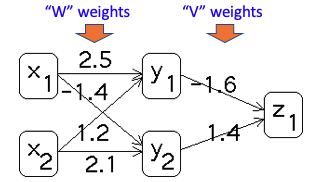 error = 1
Note:  Error ez1 = 1;   y1 = y2 = 1;   x1 = 0;   x2 = 1
Training (continued)
Original Net
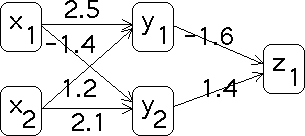 Here is the new neural net.  
It is easy to verify that the output is equal to z1 = 1 as needed, given inputs of:
 x1 = 0
 x2 = 1
Trained Net
Note that in back propagation, the error is "propagated back" through the net, using the weights to compute errors at the hidden neurons, and ultimately to adjust the weights.
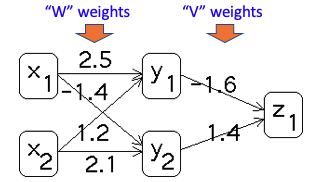 error = 1
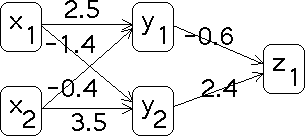 Truth Table for the Trained Nethttps://users.math.yale.edu/public_html/People/frame/Fractals/
Consider an OR statement (OR gate)
If x1 OR x2 = 1, then z1 = 1
We can set this problem up as a neural network.  
Initial (random) weights are as shown in the figure at right
Using a threshold function with a threshold value of 0, we see outputs     y1 = 1 and y2 = 1. 
Now the weighted input for the output neuron is:
-0.6*Y1 + 2.4*Y2 = -0.6*1 + 3.5*1 =  2.9
Consequently, upon applying the threshold function, the output value is z1 = 1 in agreement with the correct value =  1
We assume X1 = 0 and X2 = 1
= Weights
Uses of Artificial Neural Networks
Deep Learning models can be used for a variety of complex tasks:
Artificial Neural Networks(ANN) for Regression and classification
Convolutional Neural Networks(CNN) for Computer Vision
Recurrent Neural Networks(RNN) for Time Series analysis
Self-organizing maps for Feature extraction
Deep Boltzmann machines for Recommendation systems
Auto Encoders for Recommendation systems
A typical example is Google Translate
Refer to the TensorFlow playground on the web that allows one to experiment with ANNs in an interactive setting
Tensor Flow
https://playground.tensorflow.org
Tensor Flow Playgroundhttps://towardsdatascience.com/emulating-logical-gates-with-a-neural-network-75c229ec4cc9
XNOR logic gate
https://playground.tensorflow.org
More General Discussion of Back Propagation: Step 1:  Define the Cost Function
The first step in this phase is to find the cost of the predictions. 
The cost of the prediction can be calculated by finding the difference between the predicted output values and the actual output values. 
If the difference is large then cost will also be large.
We will use the mean squared error or MSE cost function. 
A cost function is a function that finds the cost of the given output predictions.
Alternatively, we could use a Likelihood function to define the cost function as discussed in a previous slide
Back Propagation Step 2: Minimize the Cost
Our ultimate goal is to fine-tune the weights of our neural network in such a way that the cost is minimized. 
Note that we can only control the weights and the bias. 
Everything else is beyond our control. 
We cannot control the inputs, we cannot control the dot products, and we cannot manipulate the sigmoid function.
In order to minimize the cost, we need to find the weight and bias values for which the cost function returns the smallest value possible.
The smaller the cost, the more correct our predictions are.
Gradient descent
GD is a first-order iterative optimization algorithm
It finds the minimum cost value (loss) in the process of training the model with different weights or updating weights.
In Gradient Descent, instead of going through every weight one at a time, and ticking every wrong weight off as you go, we instead look at the angle of the function line.
If slope → Negative, means you go down the curve to the right.If slope → Positive, means you go down the curve to the left.
Gradient descent using cost function
To find the minima of a function, we can use the gradient descent algorithm. 
The gradient descent can be mathematically represented as in the figure at right
𝛛 Error is the cost function. The equation tells us to find the partial derivative of the cost function with respect to each weight and bias and subtract the result from the existing weights to get new weights.
Gradient descent
The derivative of a function gives us its slope at any given point. 
To find if the cost increases or decreases, given the weight value, we can find the derivative of the function at that particular weight value.
 If the cost increases with the increase in weight, the derivative will return a positive value which will then be subtracted from the existing value.
On the other hand, if the cost is decreasing with an increase in weight, a negative value will be returned, which will be added to the existing weight value since negative into negative is positive.
Gradient descent
In the equation, a is called the learning rate, which is multiplied by the derivative. 
The learning rate decides how fast our algorithm learns.
We need to repeat the execution of gradient descent for all the weights and biases until the cost is minimized and for which the cost function returns a value close to zero.
Using these ideas, a simple neural network with one input and one output layer in Python can be created
Stochastic Gradient descent
Gradient descent works fine when we have a convex curve just like in the previous figure. 
But if we don't have a convex curve, Gradient descent fails.
The word ‘stochastic‘ means a system or a process that is linked with a random probability. 
Hence, in Stochastic Gradient descent, a few samples are selected randomly instead of the whole data set for each iteration.
In SGD, we take one row of data at a time, run it through the neural network then adjust the weights. For the second row, we run it, then compare the Cost function and then again adjusting weights. And so on…
SGD helps us to avoid the problem of local minima. It is much faster than Gradient descent because it is running each row at a time, and it doesn’t have to load the whole data in memory for doing computation.
Training with Stochastic Gradient descent
Step-1 → Randomly initialize the weights to small numbers close to 0 but not 0.
Step-2 → Input the first observation of your dataset in the input layer, each feature in one node.
Step-3 → Forward-Propagation: From left to right, the neurons are activated in a way that the impact of each neuron's activation is limited by the weights. Propagate the activations until getting the predicted value.
Step-4 → Compare the predicted result to the actual result and measure the generated error (Cost function).
Training with Stochastic Gradient descent
Step-5 → Back-Propagation: from right to left, the error is backpropagated. 
Update the weights according to how much they are responsible for the error.
 The learning rate decides how much we update weights.
Step-6 → Repeat step-1 to 5 and update the weights after each observation (Reinforcement Learning)
Step-7 → When the whole training set passed through the ANN, that makes an epoch. Redo more epochs.
Or To Summarize